Introducción a la Microbiología
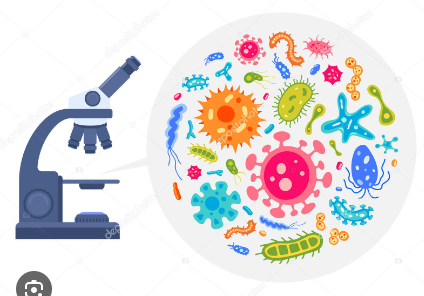 Mg. Andrea Texo
Mg. Oscar Irabuena 
Año 2025
Definición
Etimológicamente proviene del vocabulario griego
Micro: significa pequeño
Bios: significa vida
Logos:  quiere decir, estudio o tratados
Que estudia la Microbiología
Ciencia que estudia la diversidad y evolución de los seres vivos microscópicos
Los microorganismos y “Como funcionan”
Bacterias: grupo muy grande celulas, muy pequeñas
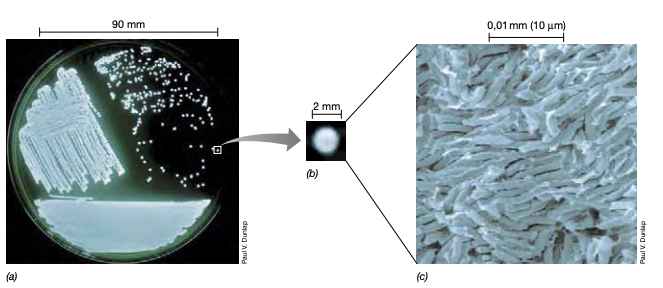 a).colonias bioluminiscentes, (Photobacterium), en un cultivo Placa de Petri b). Una sola colonia puede contener más de 107 (millones) de cálulas individuales. c)- Micrografía electrónica de barrido de células Photobacterium 
                                                        Imagen tomada libro Brock ed 2014.
La Ciencia de la Microbiología gira entorno a 2 temas relacionados
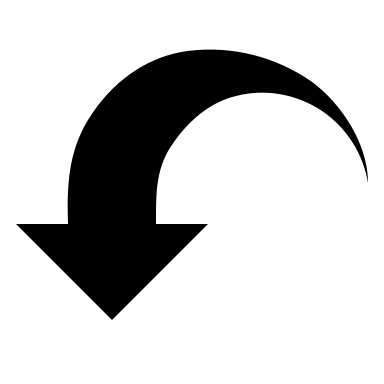 1- Comprensión de la naturaleza y funcionamineto del mundo microbiano

2- Aplicación de nuestra comprensión del mundo bacteriano al beneficio de la humanidad y del planeta.
Como ciencia biológica utiliza las células microbianas para investigar los procesos fundamentales de la vida.



Se han desarrollado conocimientos complejos de las bases químicas y físicas de la vida.


Todas las células tiene mucho en común
Linea de tiempo de la Microbiología
1676
1665
1828
1884
1857
1876
Químico alemán Eduard Buchner descubrió que el ácido láctico se produce a partir de la fermentación bacteriana
Robert Hooke observó células microscópicas en corcho y las llamó "células"
Científico francés Louis Pasteur desarrolló la primera vacuna contra la rabia.
Louis Pasteur descubrió que la fermentación es un proceso biológico y no un proceso químico
Médico alemán Ferdinand Cohn aisló por primera vez las bacterias en un cultivo puro
Antonie van Leeuwenhoek (Holandes)  Consi
derado el padre de la microscopia. 
descubrió los microorganismos, que llamó animáculos
1943
2001
1983
1961
1828
1892
Científicos británicos Francis Crick y James Watson descubrieron la estructura de doble hélice del ADN. Este descubrimiento revolucionó la biología molecular y permitió el desarrollo de técnicas como la ingeniería genética.
Científico británico Alexander Fleming descubrió la penicilina,  antibiótico natural producido por un hongo.
Médico alemán Robert Koch descubrió la bacteria responsable de la tuberculosis, Mycobacterium tuberculosis.
Científicos franceses Luc Montagnier y Françoise Barré-Sinoussi
Descubren viru VHI
Científicos estadounidenses George Palade y Albert Claude descubrieron los ribosomas, responsables de la síntesis de proteínas
Secuenciación completa del genoma humano.
Robert Hooke y Antonie van Leeuwenhoek
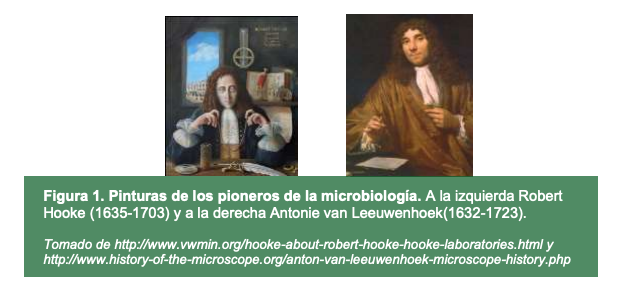 Observaron diferentes formas de vida microscópicas como levaduras, bacterias entre otros microorganismos
 presentes en el agua de lluvia encharcada, fluidos corporales, superficies como suelos y rocas, entre otras.
Siglo XX
Se han desarrollado muchas subdisciplinas a partir de la microbiología como ciencia básica
Taxonomía o sistemática microbiana 
 Permite la agrupación y clasificación de los microorganismos.

 Fisiología microbiana 
 Estudia los nutrientes que requieren los microorganismos y los productos que originan.

 Bioquímica microbiana
 Estudia los avances en el conocimiento de la estructura física y química de las células y las enzimas microbianas, junto a las reacciones que llevan a cabo. 

 Genética microbiana 
Se ocupa del estudio de la herencia y la variación en el genoma de las bacterias
Evolución de la Vida en la Tierra
¿Quien es LUCA ?
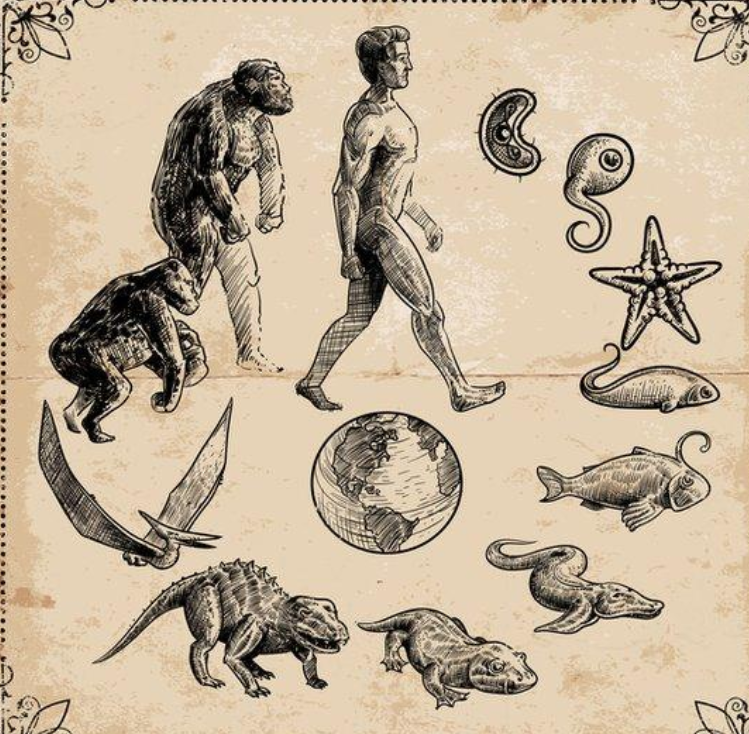 tátaratataratataratatara…abuelo de todos los seres vivos del planeta.
Último Ancestro Común Universal: LUCA
 en ingles 
 
 Antepasado más reciente que todos compartimos.

Personaje clave en la teoría de la Evolución de Darwin
LUCA 
Precursor de los primeros organismos que poblaron la Tierra.
Tipo de organismos unicelulares que comenzaron a dividirse y a partir de ahí evolucionaron durante miles de millones de años hasta dar origen a los seres vivos que vemos hoy.
Se estima que por las características de la Tierra en esa etapa primitiva, vivían en estanques geotérmicos que podían superar los 90ºC. 

                                                   Fuentes hidrotermales 

Fondo de los océanos, que son grietas desde las que fluye agua caliente desde el interior de la Tierra.
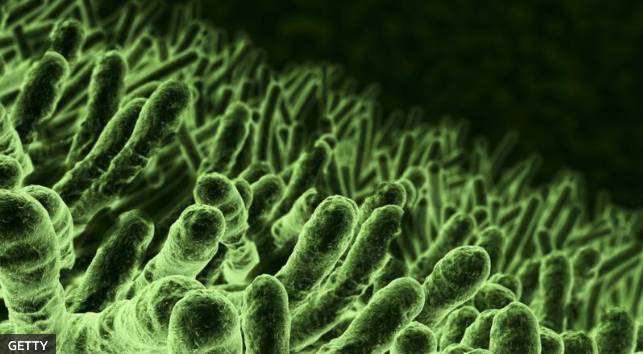 Todos los seres vivos compartimos el mismo Código Genético
 de alguna manera, todos tenemos algo de LUCA.
ORDEN GERARQUICO DE LOS M.O
Categorías taxonómicas dentro del mismo sistema de clasificación siguen un orden jerárquico subordinadas entre sí: de forma que unas divisiones engloban a otras
Los dominios agrupan a los seres vivos por sus características celulares. 

Los reinos los agrupan por su parentesco evolutivo
Dominios
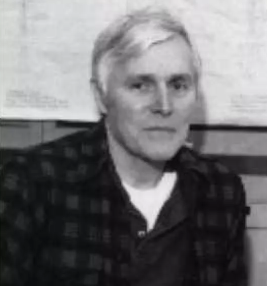 Se diferencian por
Tipo de célula
Estructura ARN
Compuestos de menbrana
Dominios
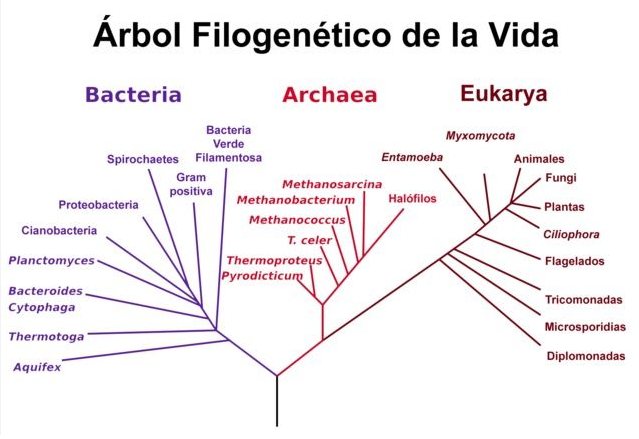 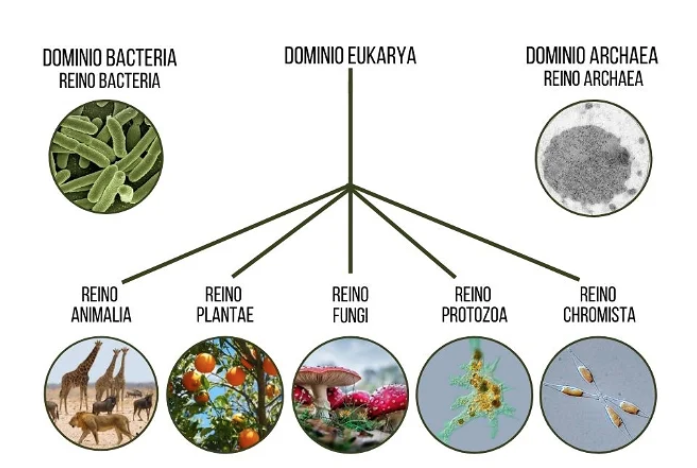 Diferencias entre prokariota y eucariota
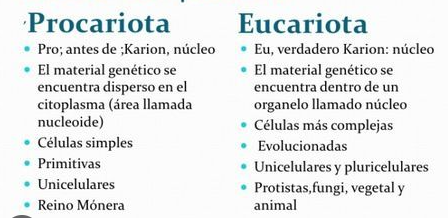 REINOS
Reinos biológicos es la forma que tiene la ciencia de clasificar a los seres vivos por su relación de parentesco en la historia de la evolución
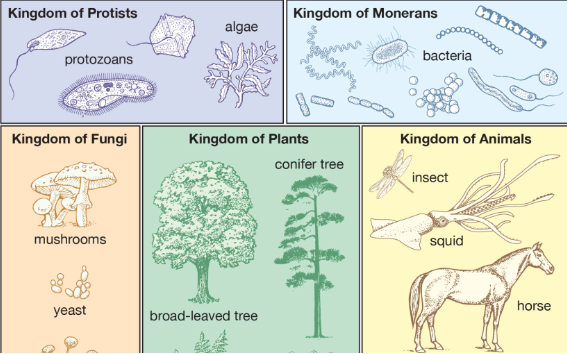 REINO ANIMAL
Más evolucionado
  se divide en dos grandes grupos: vertebrados e invertebrados.

Características:
 seres pluricelulares y eucariotas de alimentación heterótrofa, respiración aeróbica, reproducción sexual y capacidad de desplazamiento. 

Más biodiversos 
 compuesto por mamíferos, peces, aves, reptiles, anfibios, insectos, moluscos y anélidos, entre otros.
REINO VEGETAL
Uno de los más antiguos
  se caracteriza por su naturaleza inmóvil, pluricelular y eucariota.

Características
 seres autótrofos, contienen celulosa y clorofila en sus células 
Son imprescindibles para la vida en la Tierra al liberar oxígeno a través de la fotosíntesis. 

 Forma de reproducirse, esta
 puede ser de tipo sexual o asexual.
REINO FUNGI
Reino de los hongos
contempla a las levaduras, los mohos y todas las especies de setas.

Características
 organismos pluricelulares, aerobios, eucariotas y heterótrofos 
contienen quitina en sus paredes celulares, parasitan a otros seres vivos para alimentarse y se reproducen mediante esporas
REINO PROTISTA
Grupo es el más primitivo de los eucariontes y de él provendrían todos los demás.


Es parafilético
contiene al ancestro común pero no a todos sus descendientes
 engloba a aquellos organismos eucariotas que no se consideran ni animales, ni plantas ni hongos, como los protozoos.

 Al ser tan heterogéneo resulta difícil caracterizarlo
 sus integrantes tienen muy pocas cosas en común
REINO MONERA
Es el reino de los seres vivos microscópicos
 aglutina a los organismos procariotas (arqueas y bacterias).

Presente en todos los hábitats
 lo forman seres unicelulares sin núcleo definido
La clasificación de los cinco reinos de la naturaleza sigue siendo la más popular a día de hoy
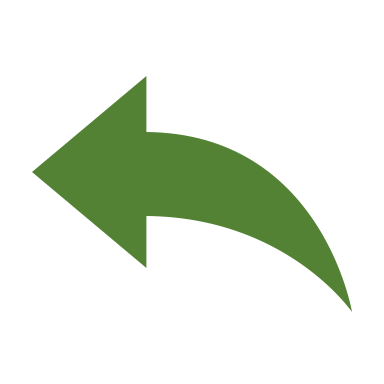 Los últimos avances en investigación genética han propiciado nuevas revisiones y la apertura del debate entre los expertos
Es el caso del sexto reino de Carl Woese y George Fox, que en 1977 dividieron a las bacterias en dos tipos (Archaea y Bacteria)

 El séptimo reino de Cavalier-Smith, que a los seis anteriores añadió un nuevo grupo para las algas llamado Chromista.